Отчет Главы Ульянковского СП о деятельности исполнительного комитета Ульянковского СП за 2013 год и задачи на 2014 год
По данным налоговой инспекции, на 1 января 2014 г. задолженность по земельному налогу была в сумме  52 тыс. рублей  (злостные неплательщики Кайсаров Александр Николаевич – 2 742 руб., Чечнев Сергей Николаевич – 1977 руб., Букаров Дмитрий Александрович -1848 руб., Солодков Николай Васильевич – 1800 руб, Митрясов Владимир Иванович – 1466, Кормаенков Николай Никифорович - 1220),  по имущественному налогу  составляет — 8тыс.940  рублей (неплательщики Митрясов Владимир Иванович – 1653, Кайсаров Александр Николаевич – 1578, Блохин Дмитрий Геннадьевич – 1 390 руб).
Поступившие доходы позволили профинансировать следующие расходы бюджета:
ДОХОДЫ
РАСХОДЫ  на 2014 год
За истекший год было израсходовано из бюджета  1 млн.863тыс.730 рублей. 
Бюджетные средства были направлены:
- на аппарат управления (заработная плата, административные расходы, уплата налогов, прочая деятельность)  рублей, расходы на благоустройство.  
Основными статьями расходов являются дорожное хозяйство, электроснабжение и водоснабжение населения, водоотведение,  благоустройство территории сельского поселения, уличное освещение
По просьбе жителей и по плану 2013 года на улице Заречная был проведен дополнительный водопровод протяженностью 300 метров, установлены две колонки. Общая стоимость реконструкции водопровода 306 300 рублей из районного бюджета.
Колонка в д.Корноухово
За водоснабжение   жители села Ульянково уплатили  - 136 038 рублей , д.Корноухово – 45 319  руб. Итого на сумму 181 357 рублей.
Водонапорная башня на ул.Большая
Обкашивание дорог
В с. Ульянково по ул. Большая проложена щебеночная дорога
Весеннее половодье
Реконструкция уличного освещения
Количество населения
Смертность населения составляет 18 человек. Умерло  3 женщины  и 15 мужчин. Средний возраст умерших: мужчин 63,3 года,  женщин  83,6 года.
Занятость населения на 01.01.2014г.
Семья Кириловых по федеральной целевой программе «Социальное развитие села» получили ипотеку  на строительство дома, построили  и в настоящее время дом готов для жилья.
Поголовье скота
Наше сельское поселение  принимало участие на сельскохозяйственных ярмарках 30 сентября в районном центре и 9 ноября в .Казани.
Благоустройство
Новогоднее оформление территории клуба
Бродячие собаки
Сход граждан
На ограждение кладбища всего собрали – 104 270 рублей, из них внесли свой вклад городские жители в сумме 30 450 рублей, за металлолом, собранный на территории кладбище – 4750 рублей. На собранные деньги с огромной помощью ООО «Ак Барс Кайбицы – 2» оградили две стороны кладбища, на общую сумму 237 049 рублей.
Приобретение стройматериалов для ограждения кладбища
Субботник
Вырубка американского клена
Ограждение церкви
Коллектив «Рябинушка»
Пошив костюмов
Концерт в с.Багаево
Поздравление на дому
Выступление перед комбайнерами
Наши призывники
Проводы Мареева Павла
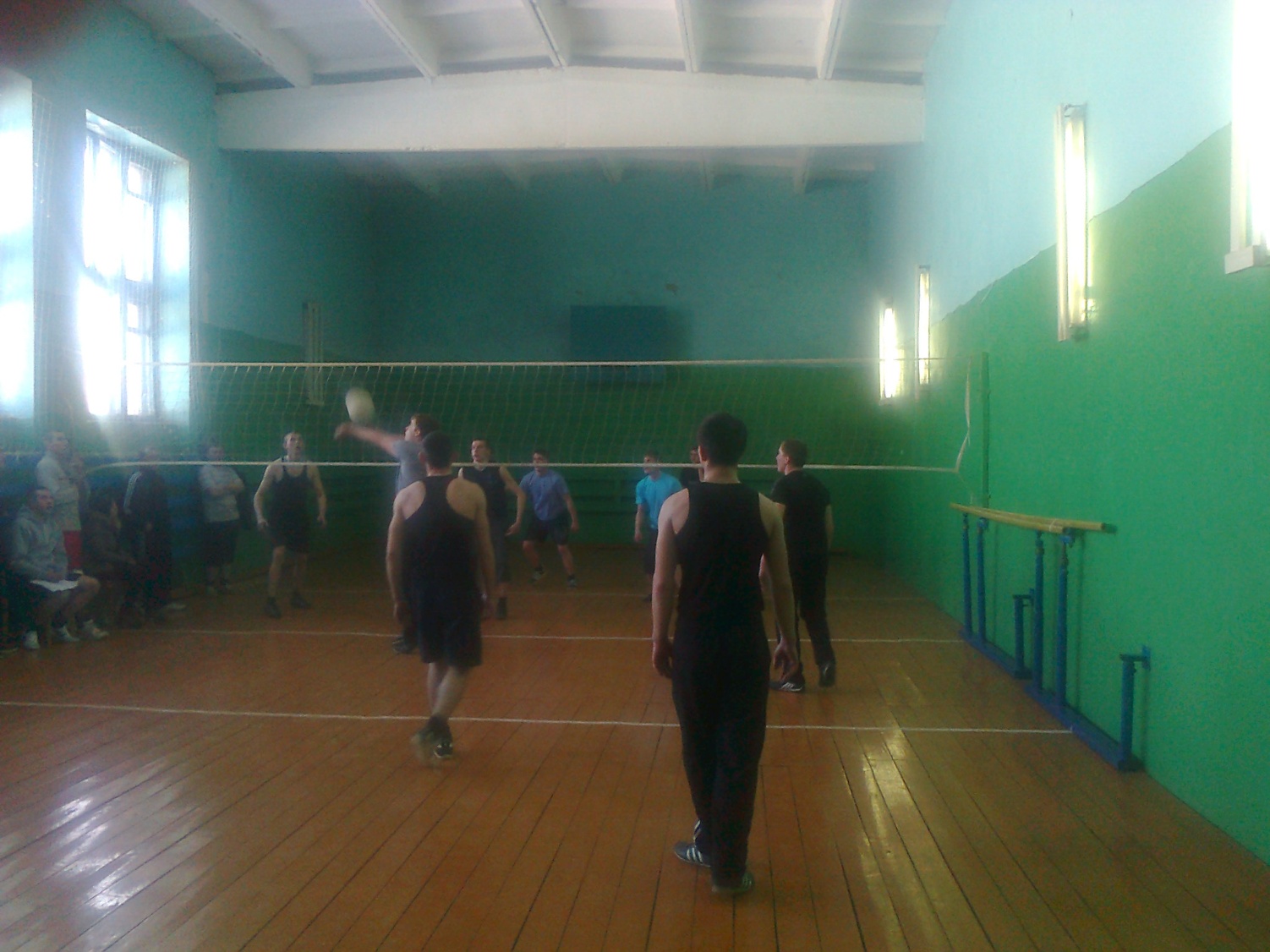 Участие в соревнованиях по волейболу
Устройство волейбольной площадки
Ремонт ФАПа в д.Корноухово
Поздравление участника Сталинградской битвы Петухова Павла Тимофеевича
Поздравление с 85-летним юбилеем вдовы ветерана ВОВ Ветлугиной З.А.
Праздничное мероприятие «День пожилого человека»
Помощь одиноким
Выставка к празднику «День Матери»
Выставка «Чудо-овощ»
Районный турнир по шахматам, шашкам под названием «Связь поколений»
1 место в конкурсе по шашкам занял Корсаков Николай Максимович
Спартакиада пенсионеров  РТ «Третий возраст».
Новая пожарная машина
Задачи, которые стоят перед администрацией поселения в 2014 году
Капитальный ремонт Ульянковского ДК
Посадить аллею Победы.
Завершить ограждение  кладбища с. Ульянково.
В селе Ульянково построить остановку, предназначенную для укрытия граждан, ожидающих прибытия автобуса, от воздействия неблагоприятных погодно-климатических факторов.
Ремонт двух мостов.
организация работ по  сбору и вывозу ТБО 
строительство нового памятника погибшим односельчанам в годы войны 
выполнение других социальных мероприятий, направленных на улучшение жизни населения.
Желаем  Вам крепкого здоровья, семейного благополучия, чистого светлого неба над головой, урожайного года и просто человеческого счастья!

Спасибо за внимание!